Open Access and Open Data
DART Europe Workshop, UCL, London, 6 September 2013
Open Access and Open Data in Europe
Alma Swan
Director of Advocacy, SPARC Europe
Convenor, Enabling Open Scholarship
Director, Key Perspectives Ltd
Mandatory policies
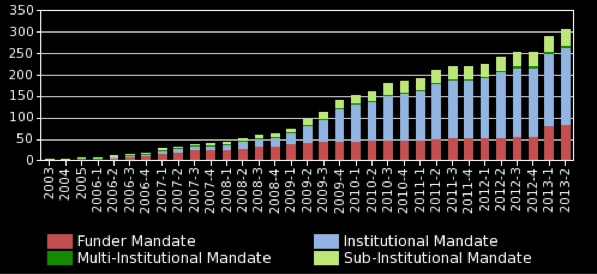 The effect of a mandatory policy
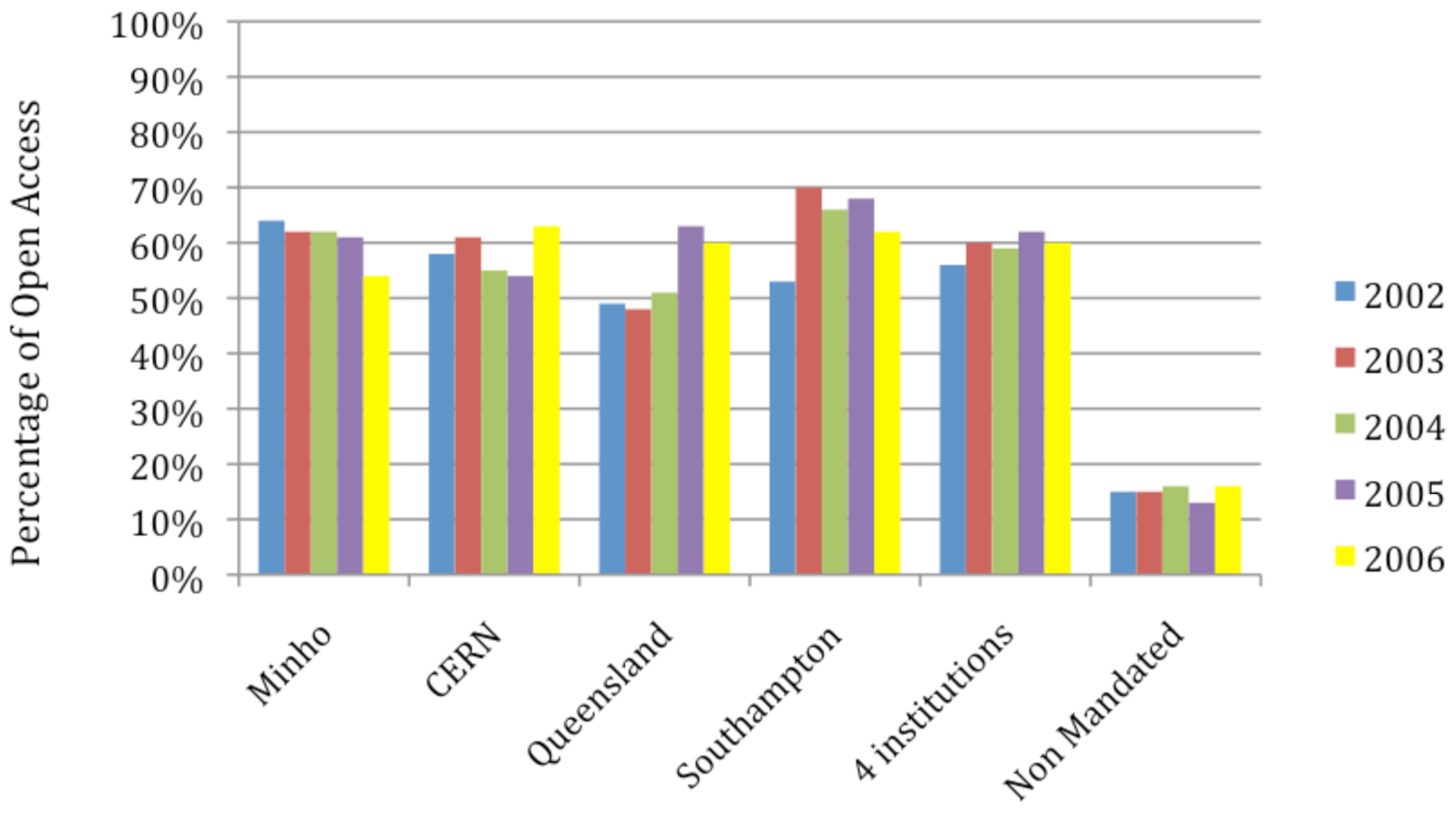 University of Liege repository:authors deposit
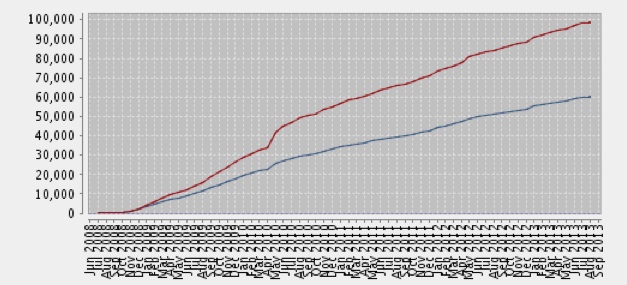 And the material gets used
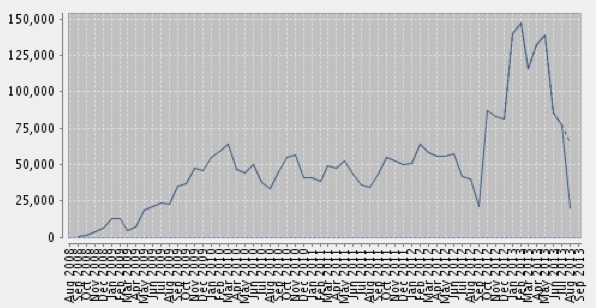 New OA policies in Europe
Institutional mandates:
Belgium		1
Portugal:		3
Spain:		1 
UK:			1
Ukraine		1
Funder mandates:	 
Denmark (joint policy from 5 national funders)
Ireland (joint policy from 17 organisations, including RPOs and funders)
EU: 		European Research Council: Updated guidelines (2012)
6 months embargo 
including primary data
UK:		RCUK:	revised policy
EU:		European Commission: 	Horizon 2020
Global reach:  UNESCO (May 2013)
Others
Science Europe position statement (April 2013)
Global Research Council action plan (May 2013)
Australian Research Council policy (January 2013)
White House Office of Science & Technology Policy policy (February 2013)
HEFCE proposal (February 2013)
Funder policies
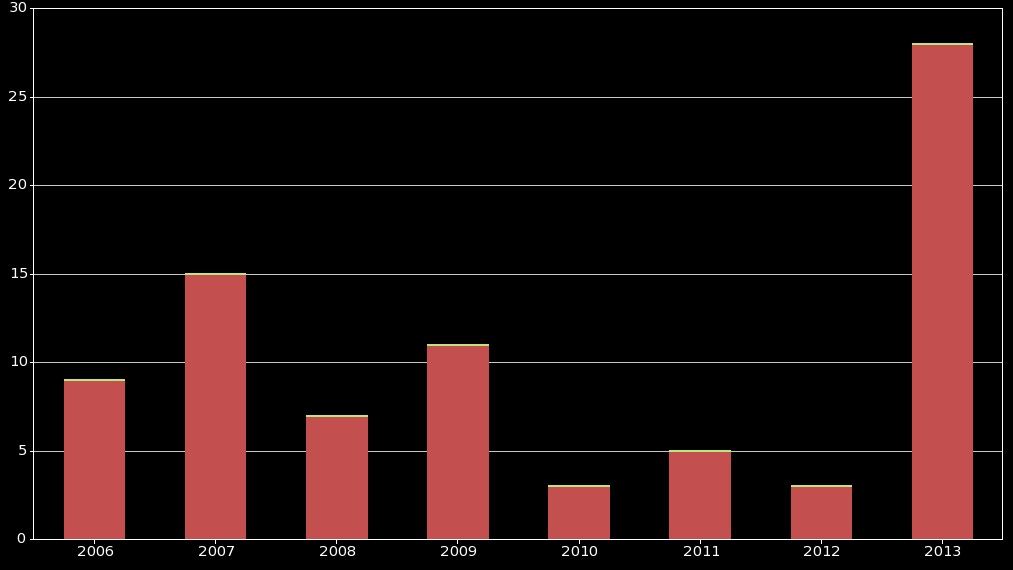 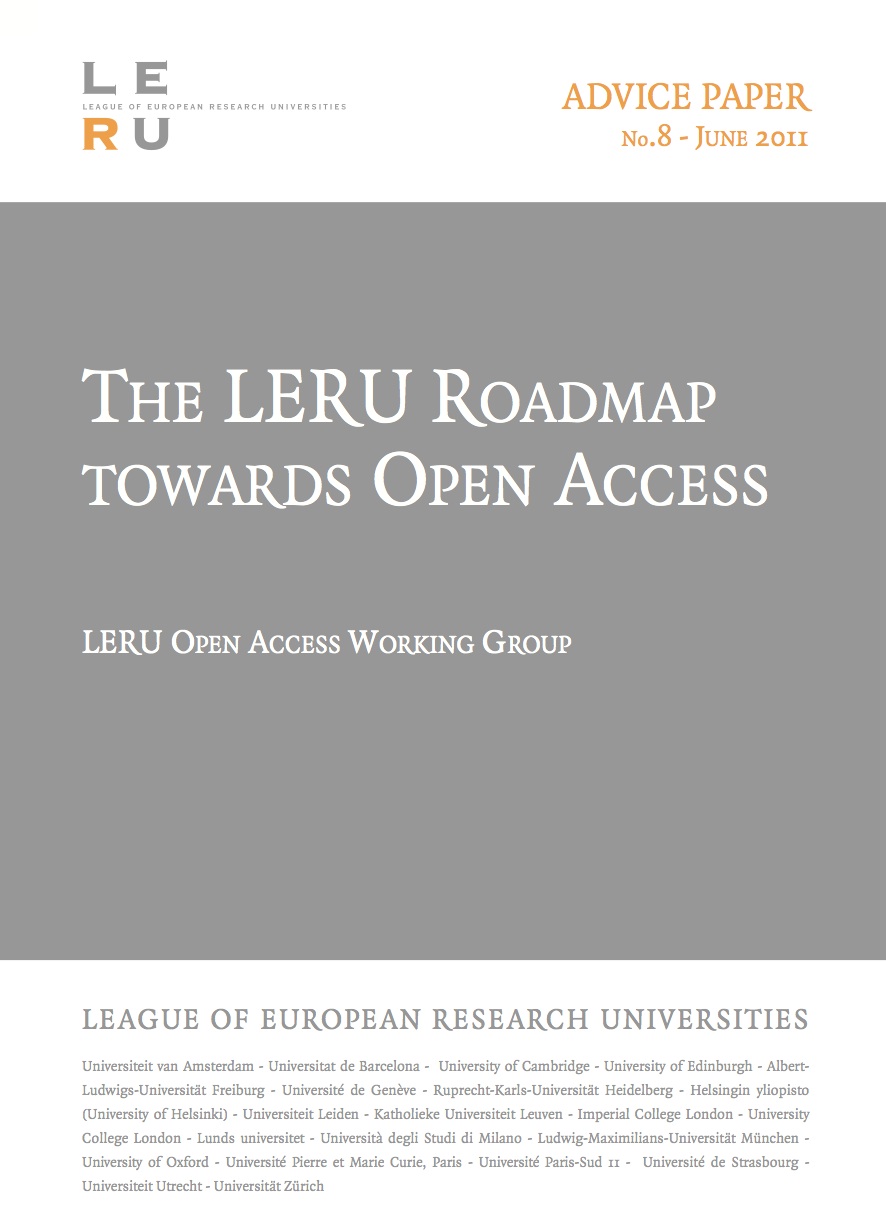 LERU Roadmap Towards Open Access
Laid out the background and case for OA
Described the two routes (‘Green’ and ‘Gold’)
Explained how universities can achieve OA through either (or both) of these routes
Institutional policies
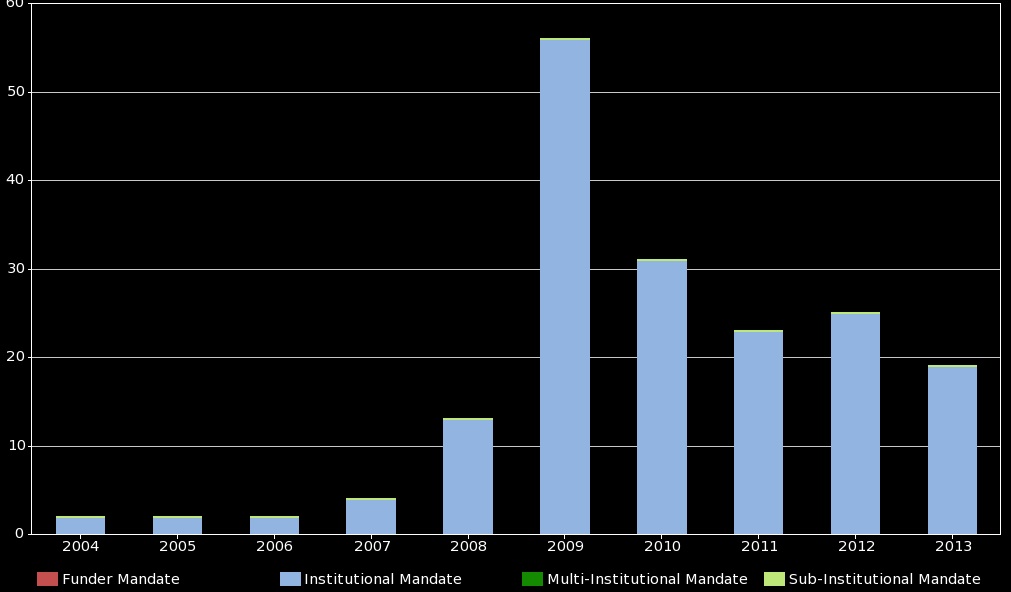 Policies covering theses
Total mandatory policies for theses:  105
In Europe:  39
H2020 and Open Access
Mandatory (non-policed mandate on 20% FP7 research)
‘Green’ OA mandate: 
Authors deposit into local repositories
‘Harvested’ by OpenAIRE (Commission-funded European repository)
Shop window for European research
Permits payments from grants for ‘Gold’ OA
After the legislation...?
Coordination across the Union
27 Member States (some of which already have policies of their own)
Some have centres of expertise
Many do not
Even amongst those that are fairly OA-aware there is a high level of misconception and lack of understanding
Coordination is key
Policy alignment
Irons out dissonances for researchers working in interdisciplinary areas or on international teams
Supports EU harmonisation agenda for ERA (research conditions, researcher mobility, etc) 
Key issue in changing author practices and norms
Allows generic infrastructural services to be established in support of policy
Alignment in general terms across all national policies (and H2020) so far ….
….Bar one
Already +/- aligned in the ERA
Austria (Austrian Research Council, 2006)
Belgium (Flanders, 2007)
Belgium (Wallonia, 2013)
Denmark (the 5 research councils, 2012)
Hungary (Hungarian Research Fund, 2009)
Ireland (the 4 research funders 2007, 2008, 2009: research organisations, 2012)
Norway (Norwegian Research Council, 2009)
Spain (National Government policy 2011)
Sweden (the 2 research councils, 2009, 2010)
Switzerland (Swiss National Science Foundation, 2007)
Policy analysis
49 mandatory policies in ROARMAP
Gold costs can be paid from research grant     = 19 
or claimed from funder
Finch Report
Recommended ‘Gold’ OA for the UK
Assigned ‘Green’ repositories a role in preservation, and in disseminating theses and  grey literature
UK currently provides OA to around 40% of its outputs
35 of that 40% is ‘Green’ OA (repositories)
Ignores: 
relative success of ‘Green’ OA in the UK
sunk costs
economic implications for the UK
all other policies around the world (institutional and funder)
RCUK
Policy built on Finch recommendations
Favours ‘Gold’ OA, and is expensive (100 million GBP will be handed to publishers over 5 years)
Based on:
Acquiring rights for re-use
Protecting publishers
No real attempt by Finch or RCUK to protect the UK research community from escalating publishing costs
Open Data (PSI)
Revision of the PSI Directive (part of the Digital Agenda for Europe)
Boosting the re-use of weather data, traffic data, publicly funded research data, statistics, digitised books, and other types of PSI
Issues guidelines to MS on:
recommended standard licenses
datasets to be released/improved as a matter of priority
charging for the reuse of documents
Elsewhere
US: White House Executive Order, May 2013: ‘Making Open and Machine Readable the New Default for Government Information’
Open Data policy document
Online repository of tools and case studies, ‘Project Open Data’
Australia: Implementing open licensing in government open data initiatives: a review of Australian government practice
Open Research Data
Some funder policies in place, e.g:
The 7 UK Research Councils
The other significant UK medical funders (charities and private funders)
OTKA, Hungary
Vetenskapsradet, Sweden
Higher Education Authority, Ireland
Fondazione Cariplo, Italy
FWF, Austria
Most lack teeth
But a lot is happening
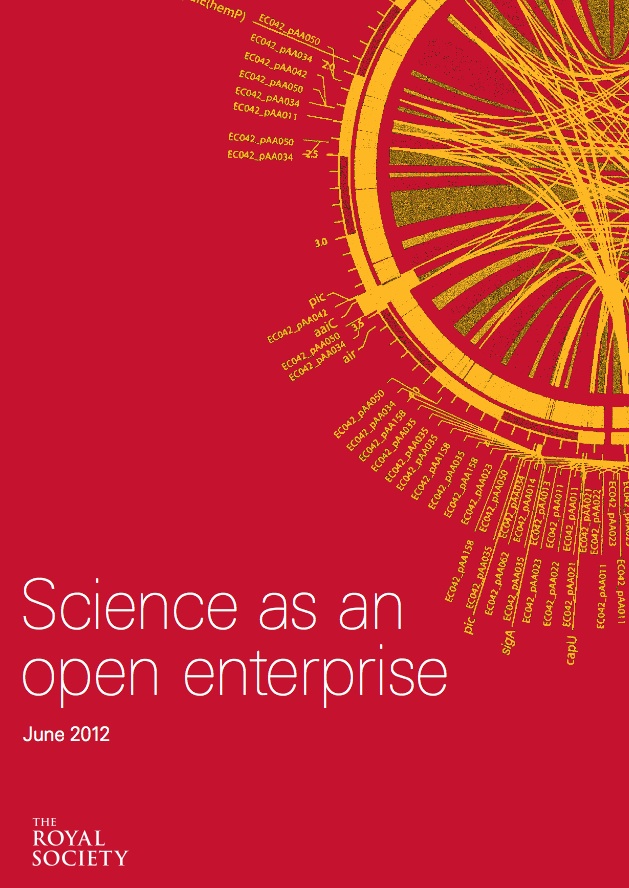 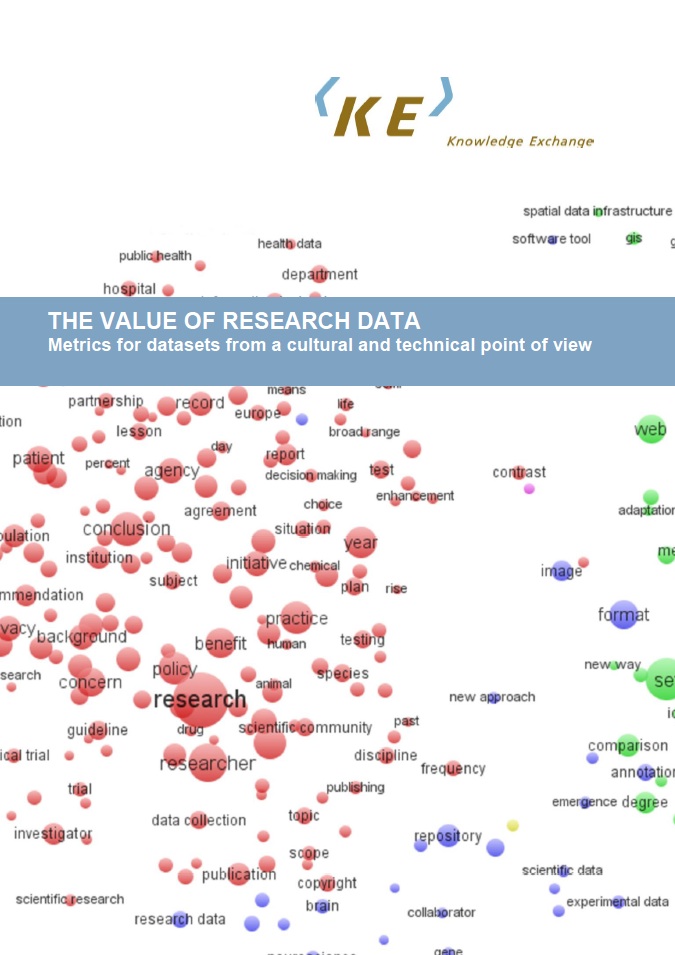 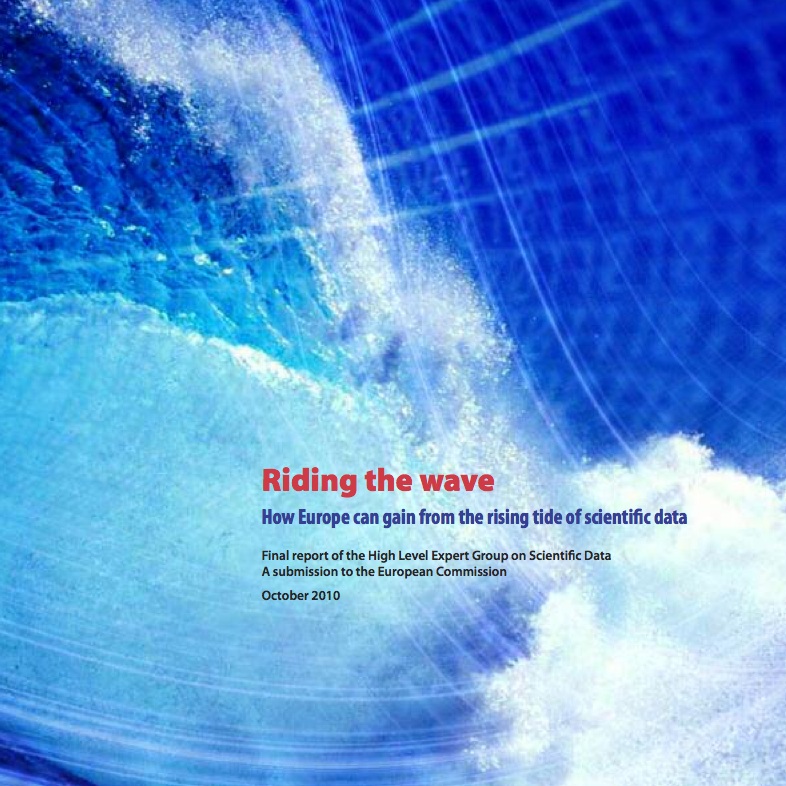 Scientific data
“Our vision is a scientific e-infrastructure that supports seamless access, use, re-use and trust of data. In a sense … the data themselves become an infrastructure – a valuable asset on which science, technology, the economy and society can advance.” (Neelie Kroes, 2011)
H2020 has a proposed DATA PILOT
H2020 Open Data pilot
Conceived, but only embryonic
It may be a ‘20%’ pilot, like the OA one in FP7
Responses from various organisations
For example, OpenAIRE/LIBER/COAR:http://www.openaire.eu/en/about-openaire/publications-presentations/publications/doc_view/585-horizon2020opendatapilot20130703final
Thank you for listening
aswan@talk21.com
 
www.sparceurope.org 
www.openscholarship.org
www.openoasis.org
www.keyperspectives.co.uk